Anrechnung beruflicher Kompetenzen auf Hochschulstudiengänge
im Modellvorhaben „Offene Hochschule Niedersachsen“

Carl von Ossietzky Universität Oldenburg
gefördert durch
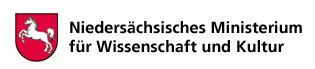 1
Begriffliche Unterscheidung
Zugang, Zulassung, Anrechnung
2
Anrechnung beruflicher Kompetenzen
Ziele:
Flexiblere Übergänge zwischen außerhochschulischer Bildung und Hochschule ermöglichen.
Anreize für lebenslanges Lernen schaffen.
Bildungswege flexibilisieren.
Bereits vorhandene Kenntnisse, Fertigkeiten und Kompetenzen gerechter als bisher berücksichtigen.
Den Weg zum Hochschulabschluss verkürzen.
Verkürzung der WB-Zeiten für den Arbeitgeber
3
Anrechnung in Deutschland
Formen der Anrechnung
Anrechnung informell erworbener Kompetenzen
Anrechnung von Aus-, Fort- oder Weiterbildungsabschlüssen
Einzelfall-entscheidung
pauschale Anrechnung
Anrechnung von Kenntnissen, Fertigkeiten und Kompetenzen unabhängig davon, in welchem Lernzusammenhang diese erworben wurden
Nachweis der Kompetenzen häufig über Portfolioverfahren
Entscheidung über Anrechnung für einzelne/n Studierende/n
Entscheidung durch Modulverantwort-liche/n oder Anrechnungsbeauf-tragte/n des Studiengangs
gilt für alle Absolvent/innen einer bestimmten beruflichen Qualifikation
Umfang der Anrechnung wird häufig auf Grundlage einer systematischen Begutachtung bestimmt (=Äquivalenzvergleich)
Projekte zur Anrechnung beruflicher Kompetenzen
an der Universität Oldenburg
2007
2008
2009
2011
2006
2010
2013
2012
ANKOM III  INOS(bis 2014)
ANKOM Nachfolgeprojekte
ANKOM (Anrechnung beruflicher Kompetenzen auf Hochschul-studiengänge)
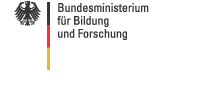 Aufstieg durch Bildung -MINTOnline (bis 2015)
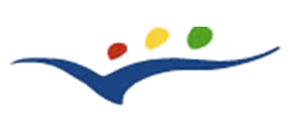 CREDICARE (Pflegeberufe)
CREDIVOC - Accreditation of Vocational Learning Outcomes
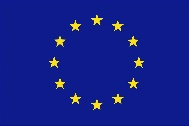 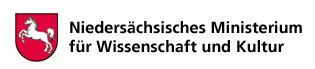 Offene Hochschule Niedersachsen
Kompetenz-bereichAnrechnung
6
Schwierigkeiten bei der Einführung von Anrechnung
Probleme der Hochschulen:
Unvollständige Informationen über die anzurechnenden Abschlüsse
Unüberschaubare Vielzahl außerhochschulischer Abschlüsse (international…)
Fehlende Informationen über Lernergebnisse 
Niveau des Lernens unklar
Andere Formen der Vermittlung als in Hochschule (gleichwertig?)
Es fehlen unabhängige und verlässliche Informationen über die anzurechnenden Qualifikationen
7
Schwierigkeiten bei der Einführung von Anrechnung
Probleme der Weiterbildungsträger bzw. Anbieter beruflicher Bildung:
Politischer Wille, die Angebote „anrechenbar“ zu gestalten
Anrechenbarkeit wird zu einem Qualitätskriterium
Fehlende Vorgaben, wie Anrechenbarkeit erreicht werden kann
Modularisierung der Angebote z.T. nicht möglich
Angebote besitzen häufig keine Prüfungen
Uneinheitliche Akzeptanz der Hochschulen
8
Allgemeine Anrechnungsempfehlung
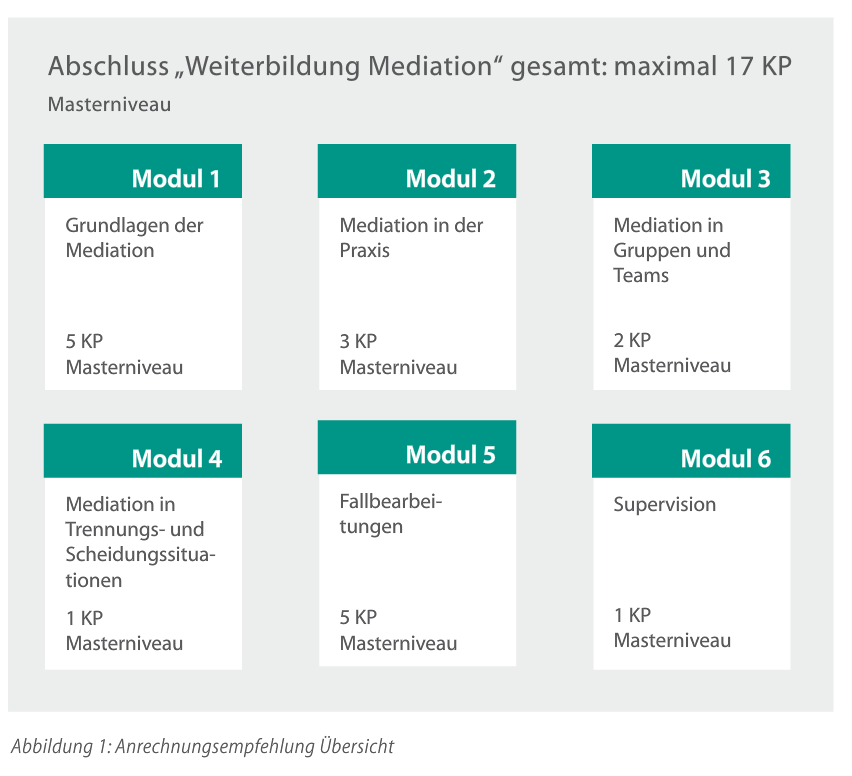 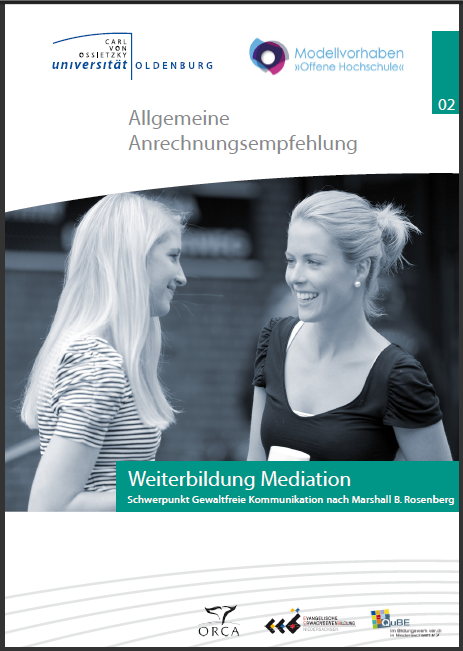 9
Allgemeine Anrechnungsempfehlung
Merkmale
Enthält alle Informationen über eine Weiterbildung, die für eine Anrechnung von Bedeutung sind.
Beschreibt die Weiterbildung in der Sprache der Hochschulen (Module, Kreditpunkte, Lernergebnisse, Niveau).
Basiert auf einem Äquivalenzvergleich zu einem Referenzstudiengang, der von einer/m unabhängigen Fachgutachter/in durchgeführt wird.
Wird von Weiterbildungsabsolvent/inn/en bei Aufnahme eines Studiums zusammen mit dem Anrechnungsantrag eingereicht. 
Ermöglicht Hochschulen eine qualitätsgesicherte aber unaufwändige Anrechnung außerhochschulischer Vorleistungen. 
Wird u.a. unter www.anrechnung.uni-oldenburg.de veröffentlicht.
Allgemeine Anrechnungsempfehlung: Beteiligte
Weiterbildungs-anbieter
beauftragt Anrechnungsempfehlung, liefert Grundlagen (Dokumente und Informationen)
beauftragt und schult Fachgutachter/in, erstellt und veröffentlicht Allgemeine Anrechnungsempfehlung
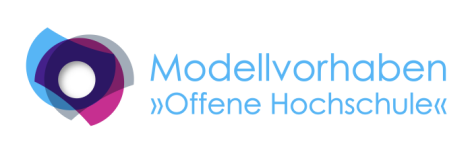 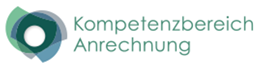 Fachgutachter/in
begutachtet die Weiterbildung, bestimmt die Lernergebnisse, bewertet das Niveau der Kompetenzorientierung
Weiterbildungs-absolvent/in
erhält zusammen mit dem Zertifikat die Anrechnungsem-pfehlung und reicht diese bei Aufnahme eine Studiums ein
Hochschule
entscheidet auf Grundlage der Anrechnungsempfehlung über eine Verkürzung des Studiums (Anrechnung)
11
Allgemeine Anrechnungsempfehlung
Allgemeine Anrechnungsempfehlung
Modul A
- Lernergebnisse
 Niveau
- Workload
Modul B
- Lernergebnisse
 Niveau
- Workload
Modul C
- Lernergebnisse
 Niveau
- Workload
12
Niveau eines Moduls
Verfahren zur Ermittlung
Der/die Gutachter/in bewertet jedes Moduls der Weiterbildung anhand von 51 Kriterien.
Diese 51 Kriterien werden als „Module Level Indicator“ bezeichnet. 
Die 51 Bewertungen werden zu 9 Skalen verrechnet. 
Die 9 Skalen werden wiederum zu einem Gesamtwert (=Niveau der Lerneinheit) verrechnet.
Anhand dieses Niveaus wird eine Empfehlung gegeben, ob das Weiterbildungsmodul auf Bachelor- oder Masterstudiengänge angerechnet werden sollte.
13
Aufbau des Module Level Indicators
9 MLI Skalen
51 MLI Kriterien
Breite und Aktualität
Kritisches Verstehen
Interdisziplinarität
Problemlösen
MLI Gesamtwert(=Niveau der Lerneinheit)
Praxisorientierung
Kreativität und Innovation
Selbständigkeit
Kommunikation
Berücksichtigung sozialer und ethischer Fragen
14
Bisher erschienene Anrechnungsempfehlungen
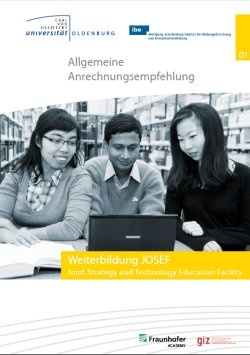 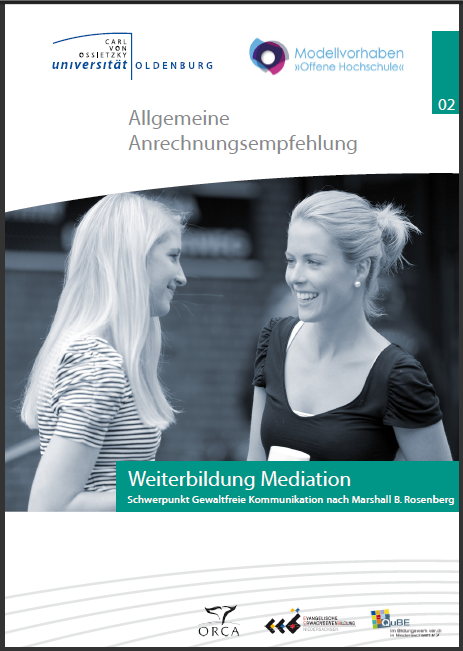 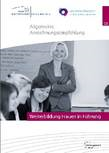 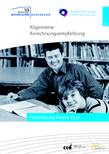 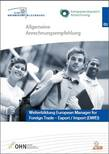 15
Kontakt
Kompetenzbereich Anrechnung
Carl-von-Ossietzky-Universität Oldenburg
26111 Oldenburg
http://www.anrechnung.uni-oldenburg.de
anrechnung@uni-oldenburg.de
Dr. Wolfgang Müskens
wolfgang.mueskens@uni-oldenburg.de
16